The 3rd-year Goals
HJF
Dec 8,2011
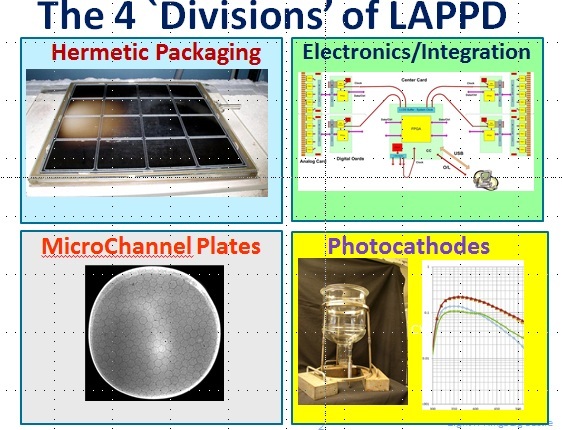 12/10/2011
1
Dec 9-10_2011 Collaboration Meeting Overview
Preamble
We have been moving fast and have made major and really solid  progress in all 4 areas
However, as Howard says, “it’s crunch time” – or, as Harry says `we need to produce’.
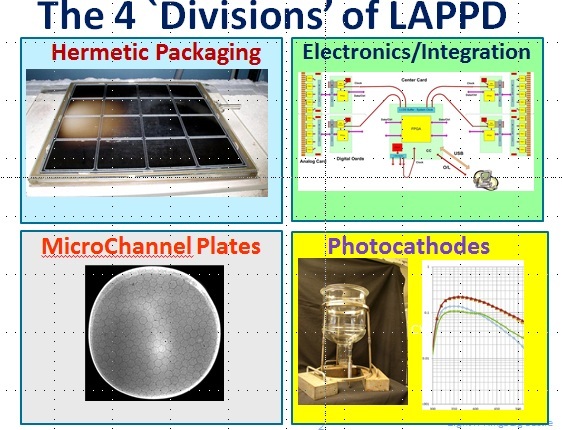 Dec 9-10_2011 Collaboration Meeting Overview
12/10/2011
2
Slings and arrows
Insert picture of slings and arrows here…
Dec 9-10_2011 Collaboration Meeting Overview
12/10/2011
3
Outline
Defining Minimum Set of Essential and Achievable Goals for this 3rd Year in Each of the 4 areas- Godparents and Groups
Assessing resources, funding,  in each of these areas to assure success-
Defining collaborative efforts with industry to produce detectors
Identifying first-adopters and identifying and establishing markets
Identifying high-payoff areas for continuing and making them go
Dec 9-10_2011 Collaboration Meeting Overview
12/10/2011
4
Straw Electronics  3rd Year Goals
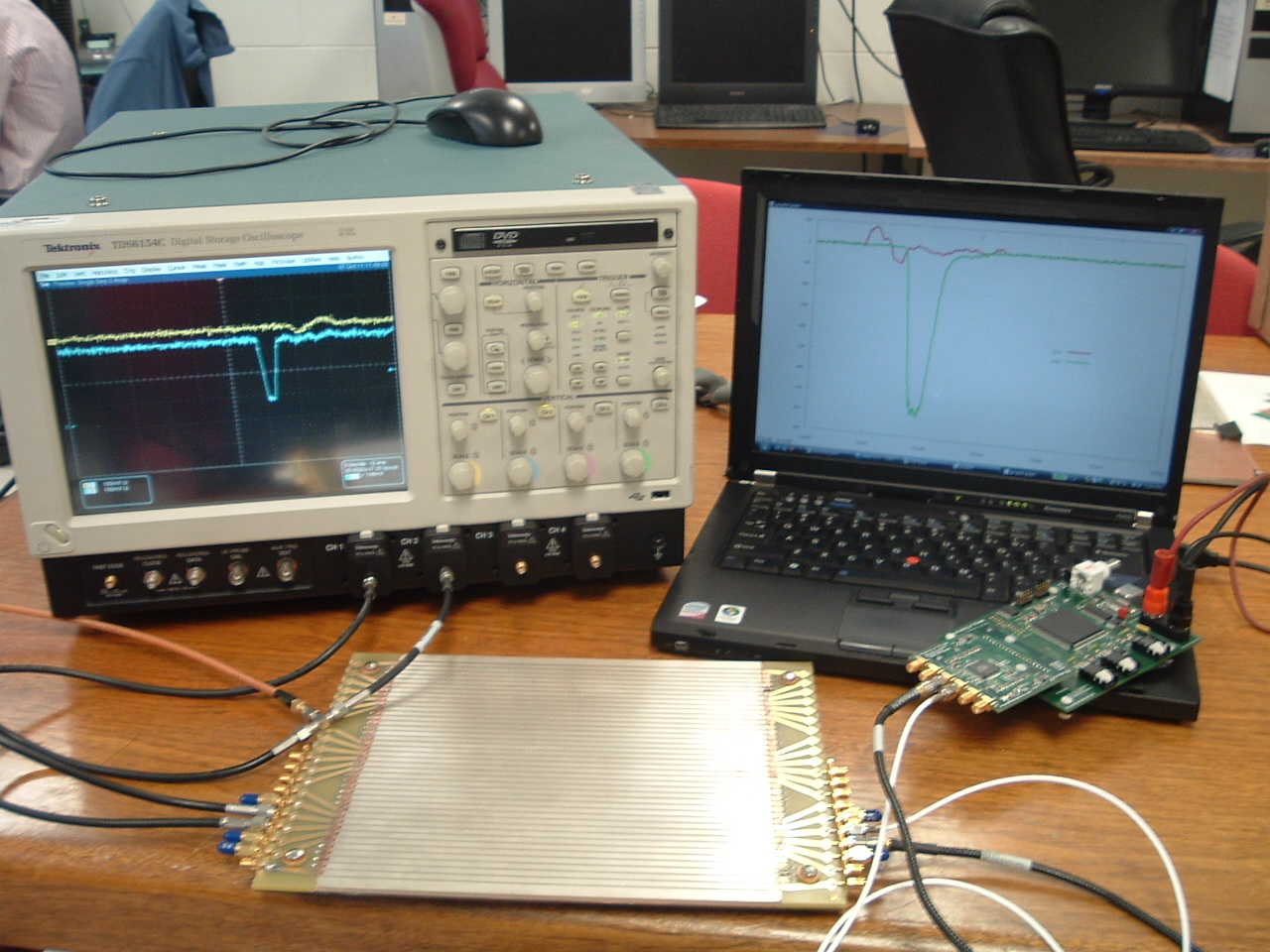 Dec 9-10_2011 Collaboration Meeting Overview
12/10/2011
5
Straw Electronics  3rd Year Goals
(needs discussion, dates –GP’s, gp leaders, all)
Individual boards complete (UC,Hawaii)
Vertical Slice(s)- hardware complete
Vertical Slice(s)- functioning 
Vertical Slice -Demountable data through vertical slice (ANL)
 Real Data through vertical slice(SSL)
Assessment of front-end needs for first-adopter applications 
Papers and Documentation (plug-and-play)
Dec 9-10_2011 Collaboration Meeting Overview
12/10/2011
6
Straw MCP 3rd Year Goals
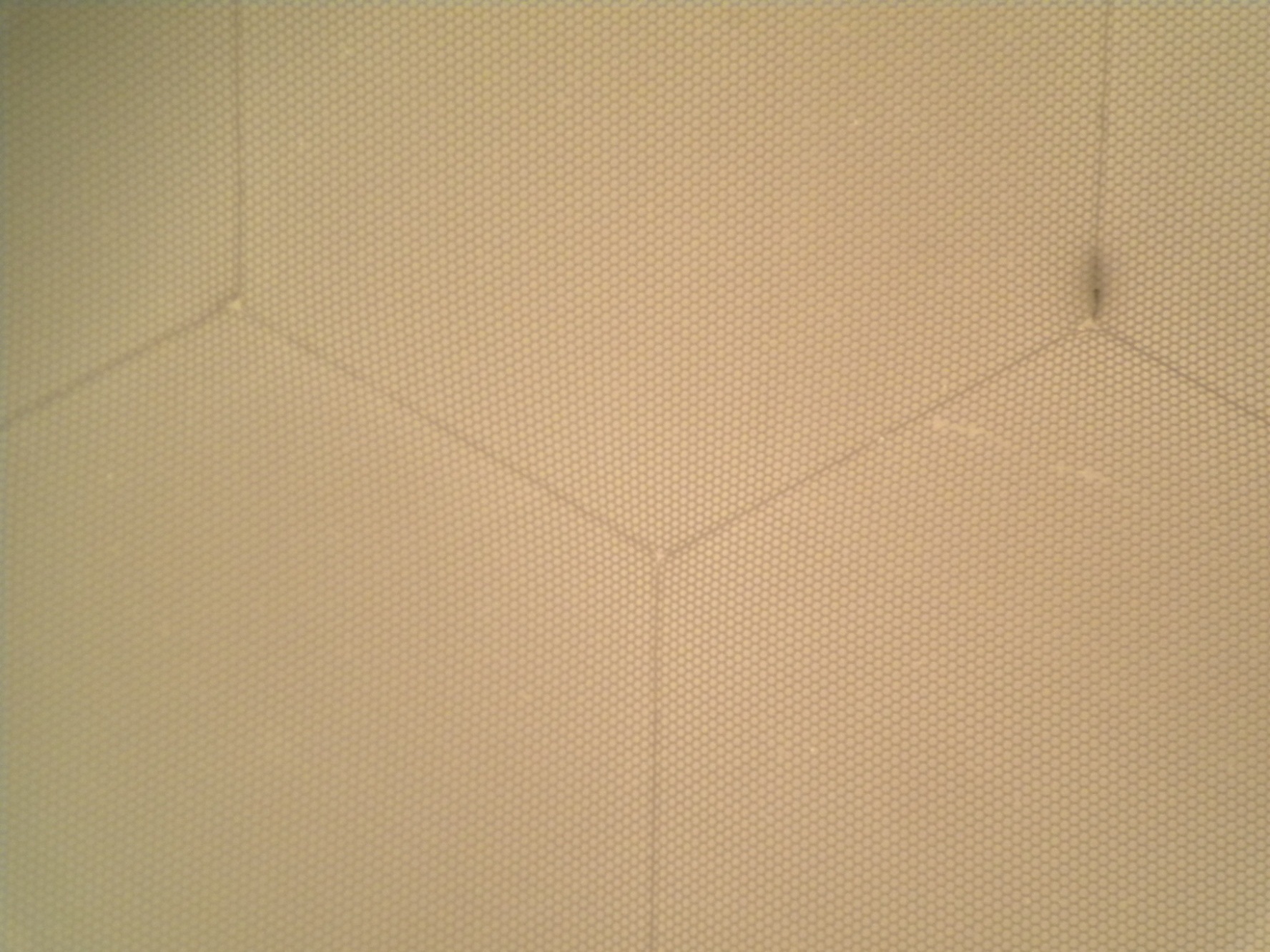 (needs discussion, dates)
80,000,137 pores
Pretty amazing, when you think about it…
Dec 9-10_2011 Collaboration Meeting Overview
12/10/2011
7
Straw MCP 3rd Year Goals
(needs discussion, dates)
Define substrate production quality; establish production, QA, flow
 Establish reproducible uniform ALD baseline production
Establish baseline electroding procedure(s) and flow
Characterize performance (testing)
Lifetest, agressive testing (robustness)
Papers, documentation
Dec 9-10_2011 Collaboration Meeting Overview
12/10/2011
8
Straw Photocathode  3rd Year Goals
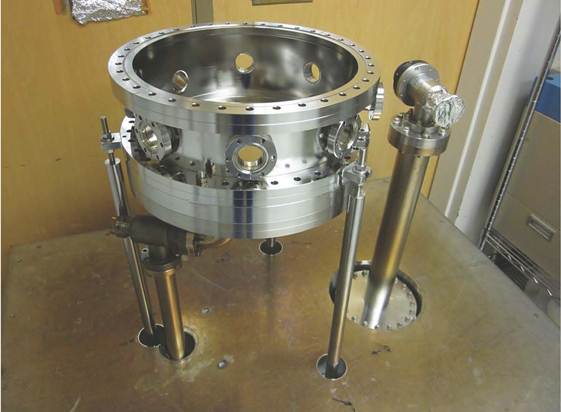 Dec 9-10_2011 Collaboration Meeting Overview
12/10/2011
9
Straw Photocathode  3rd Year Goals
(needs discussion, dates)
8” bialkali cathode stand-alone (SSL) 
8” bialkali cathode in big tank for transfer (SSL)
4-5” cathode in present chalice config (ANL)
Define parallel design to simplify ANL design- 1-2 Sb beads at distance, external alkali sources (make a task-force?)
Design of ANL cathode for single-tile facility (STF)
Construction, commissioning of STF
Task force on robust (gas-transfer, pump port, frit seal,re-cesiate)  cathode 
Papers, documentation
Dec 9-10_2011 Collaboration Meeting Overview
12/10/2011
10
Straw Packaging  3rd Year Goals
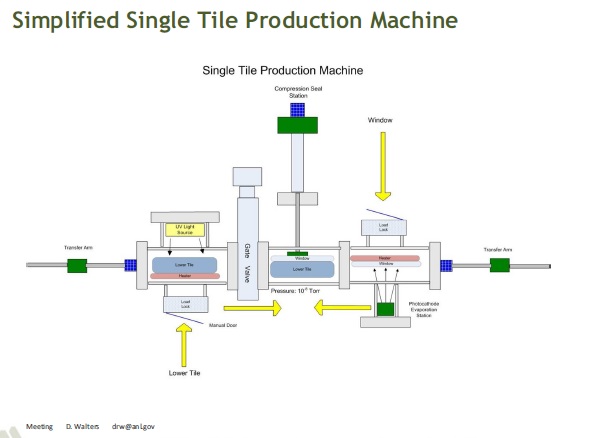 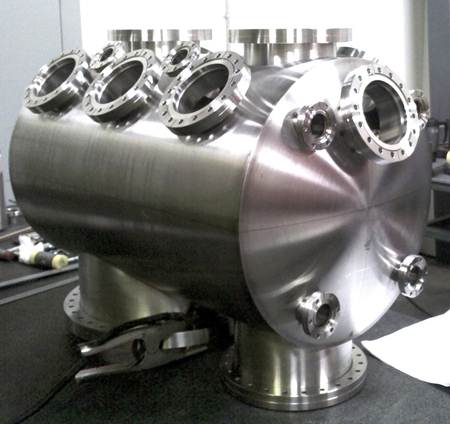 ANL
SSL
Dec 9-10_2011 Collaboration Meeting Overview
12/10/2011
11
Straw Packaging  3rd Year Goals
3 parallel paths
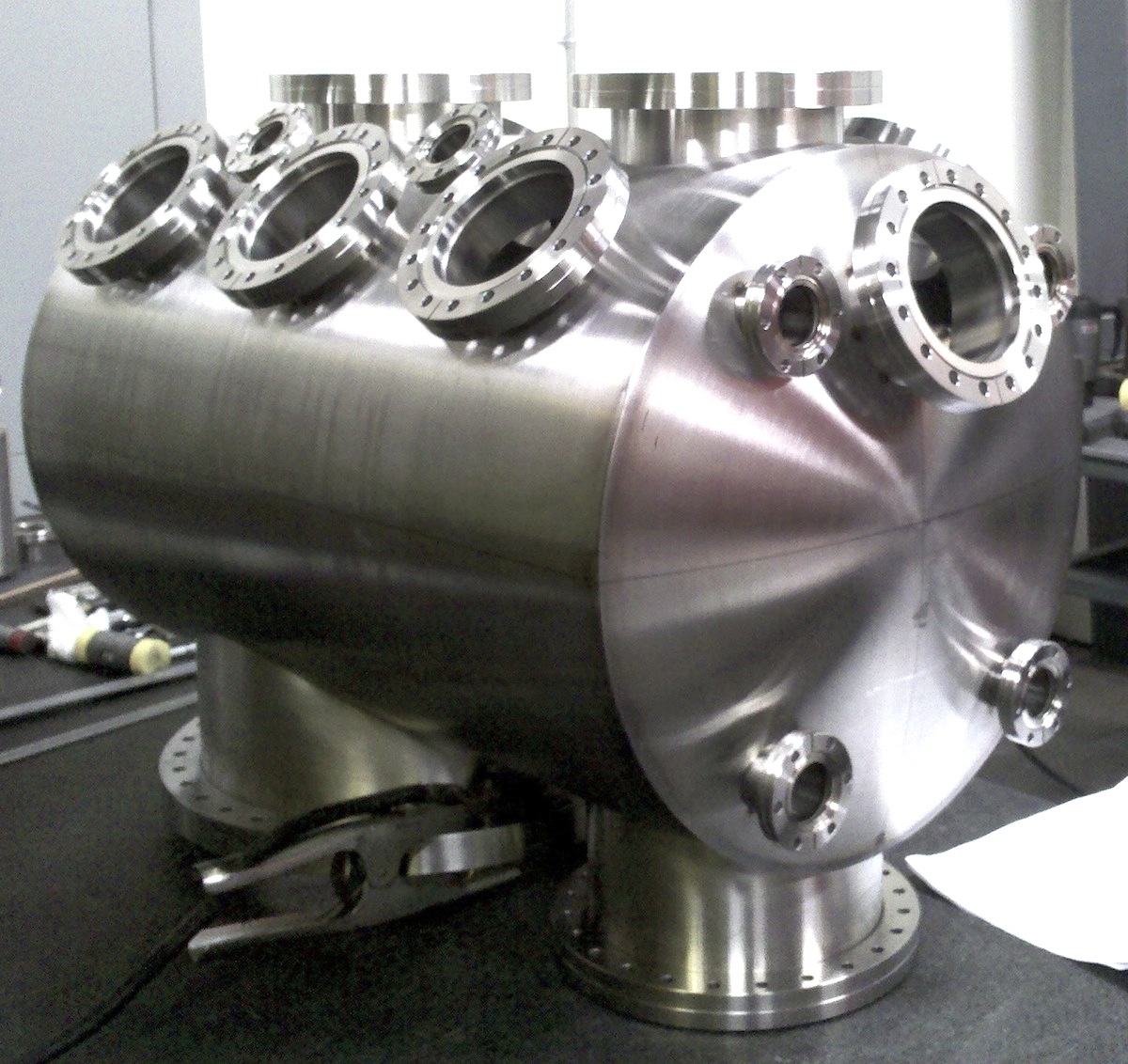 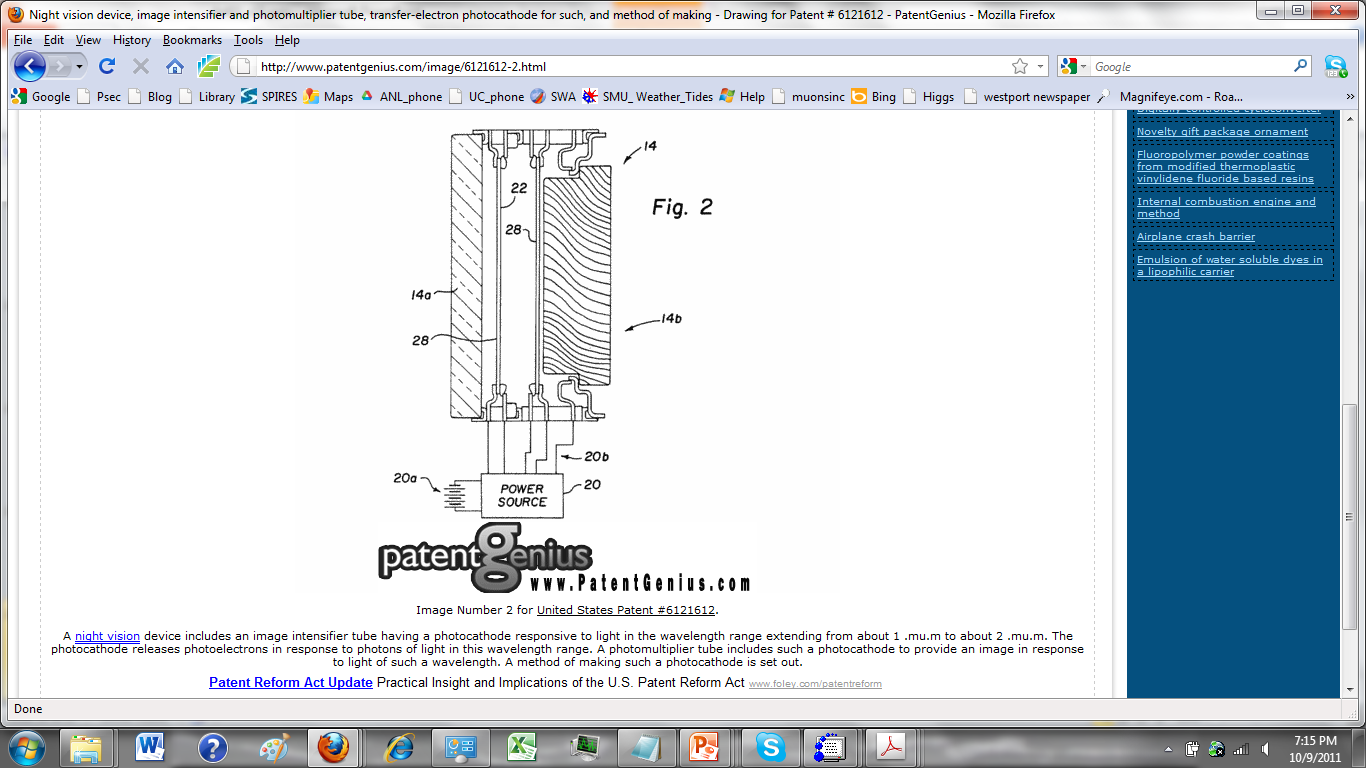 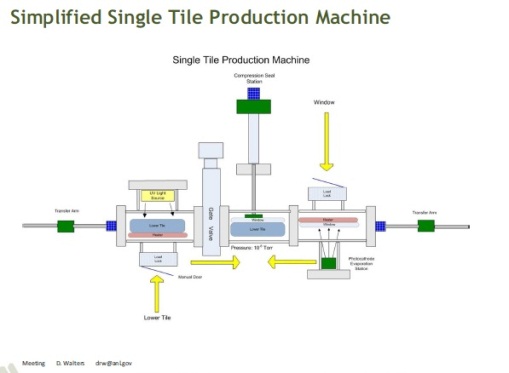 Tile Development Facility at ANL
Production Facility at SSL/UCB
Commercial RFI for 100 tiles
(Have had one proposal for 7K- 21K tiles/yr)
Dec 9-10_2011 Collaboration Meeting Overview
12/10/2011
12
Straw Packaging  3rd Year Goals
(needs much discussion, dates)
Complete set of parts for 8” ceramic (SSL)
First ceramic assembly, no cathode (??) (SSL)
First complete ceramic tube (SSL)
Ceramic tube with multi-channel electronics
Demo suitable for presentation (SSL)
Single-tile facility specs complete  (1st review)
 Single-tile facility resource-loaded design complete (2nd review) (ANL)
First sealed tile, robust (Al, other) cathode
 First sealed tile, alkali cathode (ANL)
Tile suitable for presentation (ANL)
Dec 9-10_2011 Collaboration Meeting Overview
12/10/2011
13
Straw Packaging  3rd Year Goals
Write RFI for 100- 300 tiles
Initiate conversations with vendors
Establish cost, funding profile, funding sources (including adopters)
Dec 9-10_2011 Collaboration Meeting Overview
12/10/2011
14
First Adopters
Identifying first-adopters and identifying and establishing markets- some candidates (nothing yet is formal)- 

Medical Imaging- Chicago, Strasbourg,.
HEP neutrinos- Daniel Boone
Non-proliferation/Security- LBNL, Sandia
Fixed target TOF- KOTO (JParc, JLAB)
Muon cooling- Muons,Inc
 Colliders- STAR, ALICE,…
Dec 9-10_2011 Collaboration Meeting Overview
12/10/2011
15
Parallel Efforts on Specific Applications
Non-proliferation
LLNL,ANL,UC
Mass Spec
Andy Davis, Mike Pellin, Eric Oberla
Neutrinos
(Matt, Mayly, Bob, John, ..; Zelimir)
PET
(UC/BSD, UCB, Lyon)
Collider
(UC, ANL,Saclay.
K->pnn
JPARC
.
Explicit strategy for  staying on task-
Multiple parallel cooperative efforts
LAPD Detector Development
Muon Cooling
Muons,Inc
(SBIR)
ANL,Arradiance,Chicago,Fermilab, Hawaii,Muons,Inc,SLAC,SSL/UCB, UIUC, Wash.  U
Drawing Not To Scale (!)
All these need work- naturally tend to lag the reality of the detector development
16
Dec 9-10_2011 Collaboration Meeting Overview
12/10/2011
Challenge 2- Exploiting the disruptive potential (s)
Performance:
(what is the 
limit?)
Cost: Can we make a truly frugal tile? (what is the limit?)
Dec 9-10_2011 Collaboration Meeting Overview
12/10/2011
17
Exploiting the disruptive potential
Performance:what is the limit?
Resolution- 
higher ABW anodes
Funnel openings, smaller pores
Opaque cathodes
Higher SEY materials; structured dynodes
Cathodes
Higher QE multi-alkalis
III-V advances (e.g. WashU, UIUC)
New technologies (UIUC)
Other? (suggestions? This is part of the fun part)
Dec 9-10_2011 Collaboration Meeting Overview
12/10/2011
18
Exploiting the disruptive potential
Cost: Can we make a truly frugal tile? (what is the limit?)
Streamlining cost parts- substrates, electroding,…
Streamlining assembly costs (industrial partner(s))
Radical design changes (examples follow )
40 micron substrates
Single MCP plate
  high-temp frit top seal 
SSL-style crossed anode (4 electronics channels/tile)
Quantity production (need PET, DUSEL, or equiv driver market)
Dec 9-10_2011 Collaboration Meeting Overview
12/10/2011
19
Challenge 3-
People, Funding, Schedule, Satisfaction, and Fun
We have done very well in these 2+ years- however we have a major transition in funding, organization, and goals to make- will take a lot of hard work and good will from everybody.  It’ s an immensely talented group.  Let’s go for it...
12/10/2011
Dec 9-10_2011 Collaboration Meeting Overview
20
The End
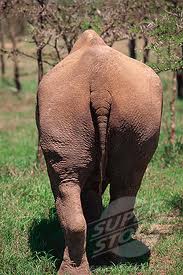 12/10/2011
Dec 9-10_2011 Collaboration Meeting Overview
21